Игра имеет важное значение в жизни ребенка, имеет то же значение, что у взрослого имеет деятельность, работа, служба. Каков ребенок в игре, таков во многом он будет в работе, когда вырастет. Поэтому воспитание будущего деятеля происходит,  прежде всего,  в игре.  
Макаренко А.С.
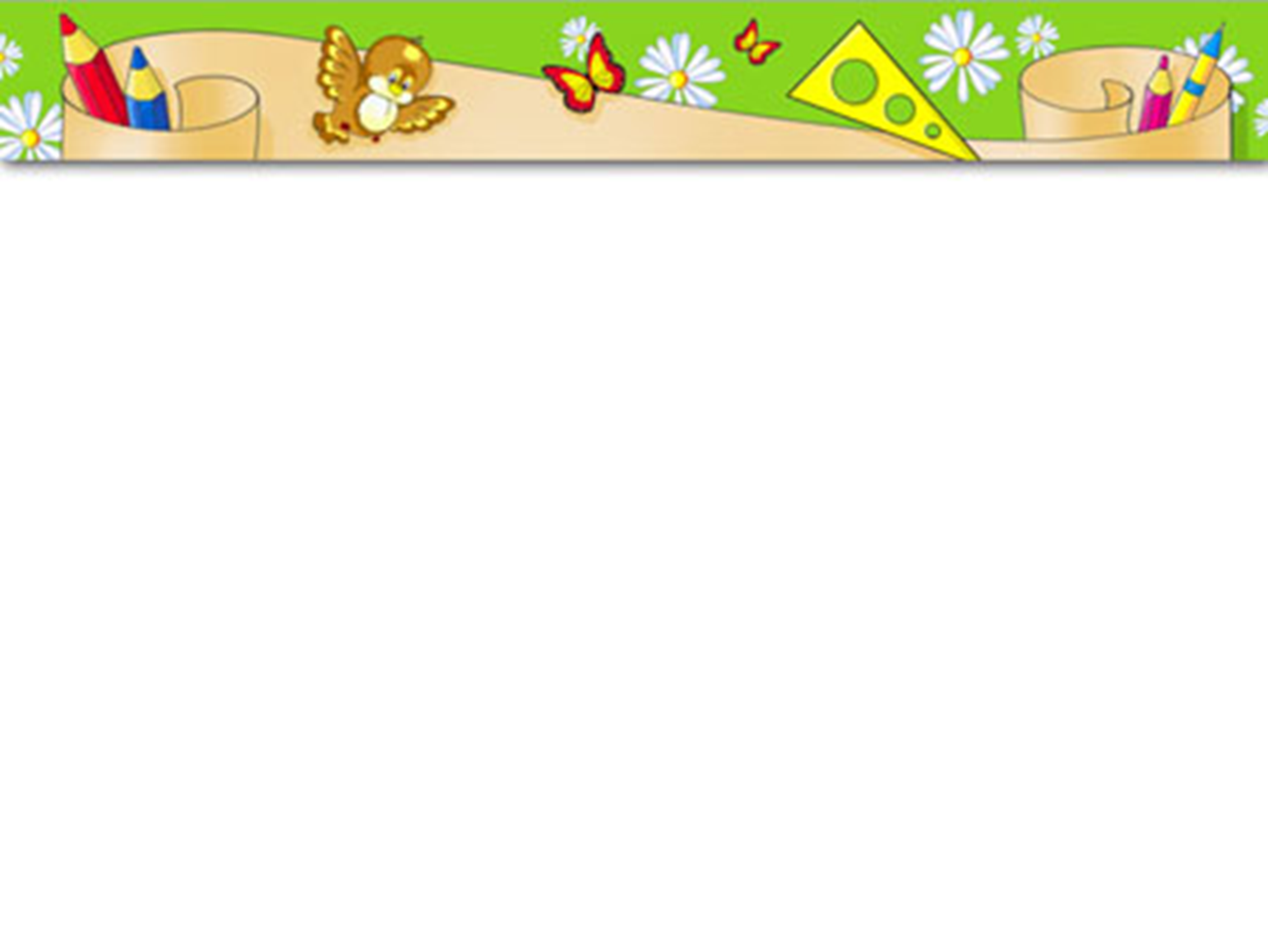 Сюжетно –ролевая игра является одним из важнейших видов игр в детской деятельности ребенка. Именно в этой игре дети учатся принимать на себя различные роли. Но ни одна сюжетно- ролевая игра не пройдет успешно, если будут отсутствовать атрибуты.
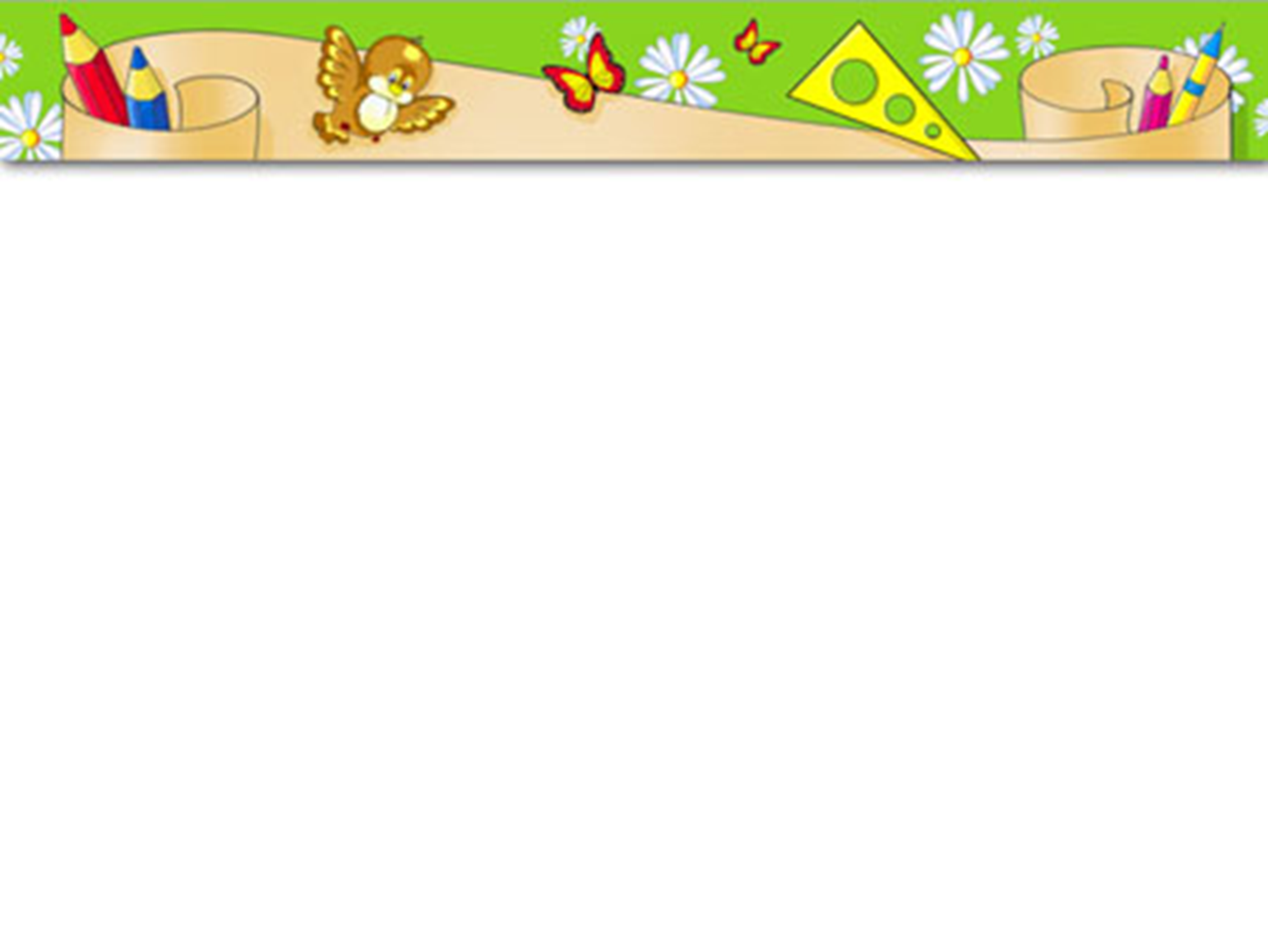 Мастер- класс
Изготовление атрибутов для сюжетно- ролевых игр

МБДОУ  «Окский детский сад» 
Алексеева Анастасия Витальевна
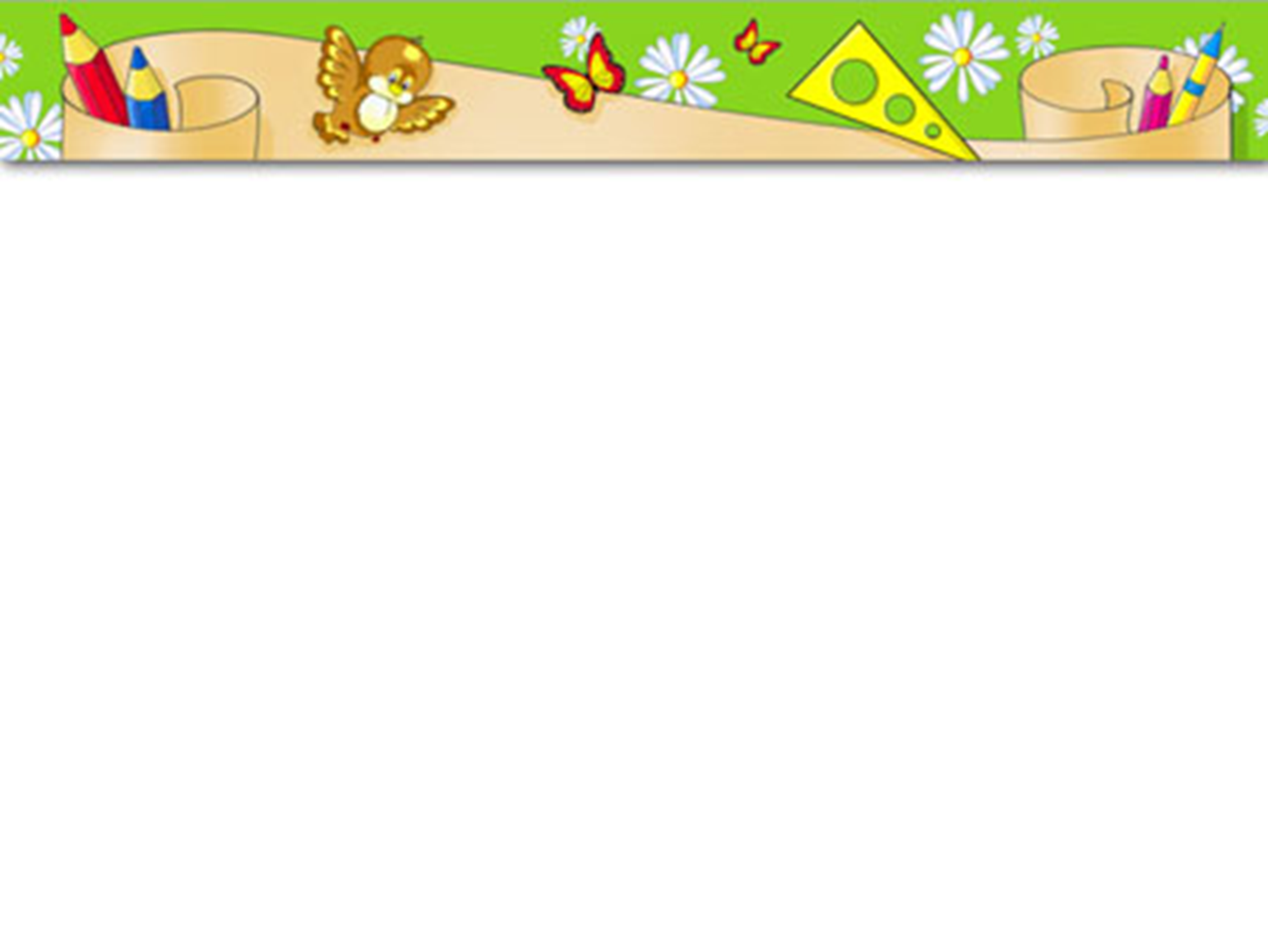 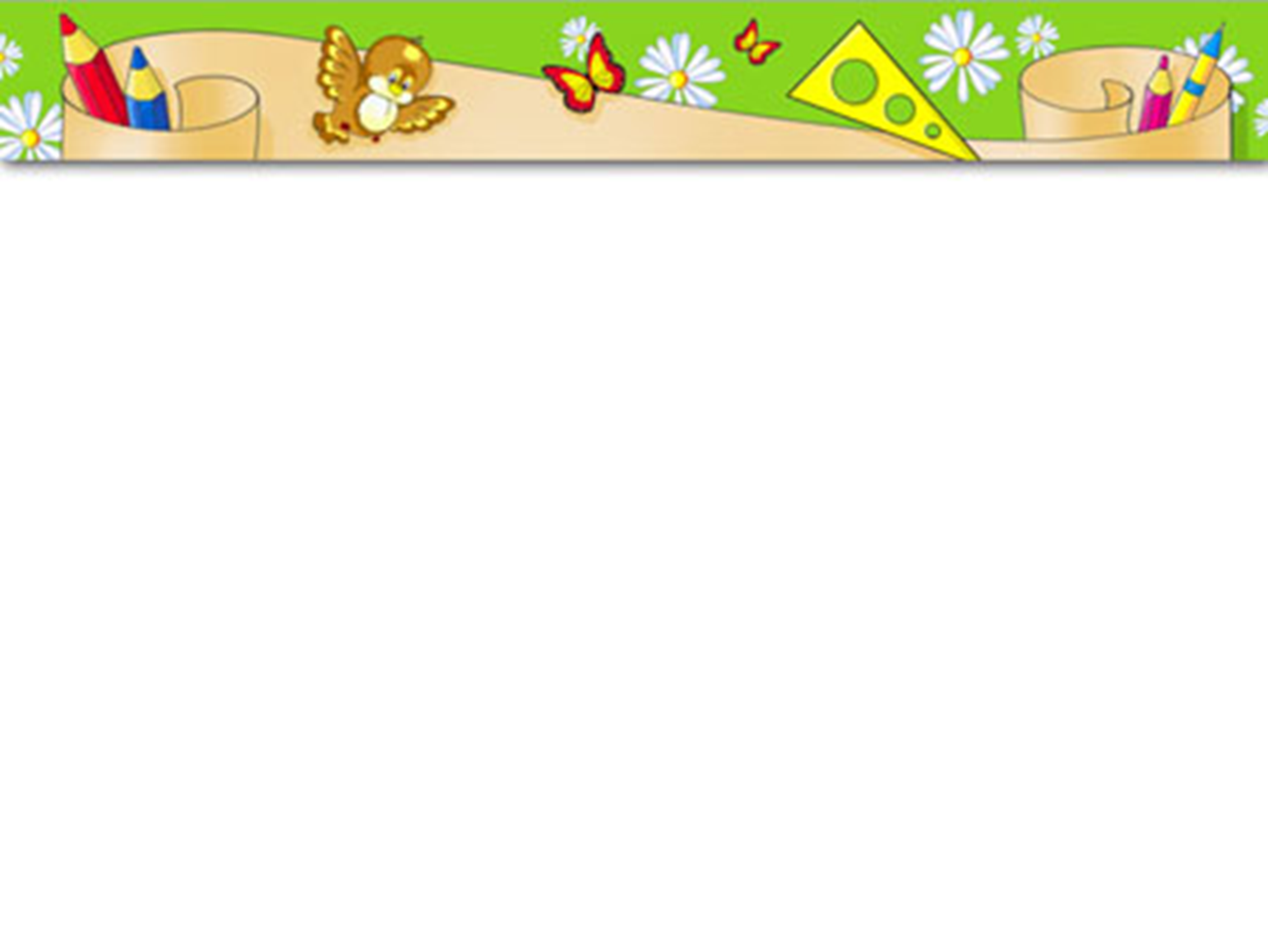 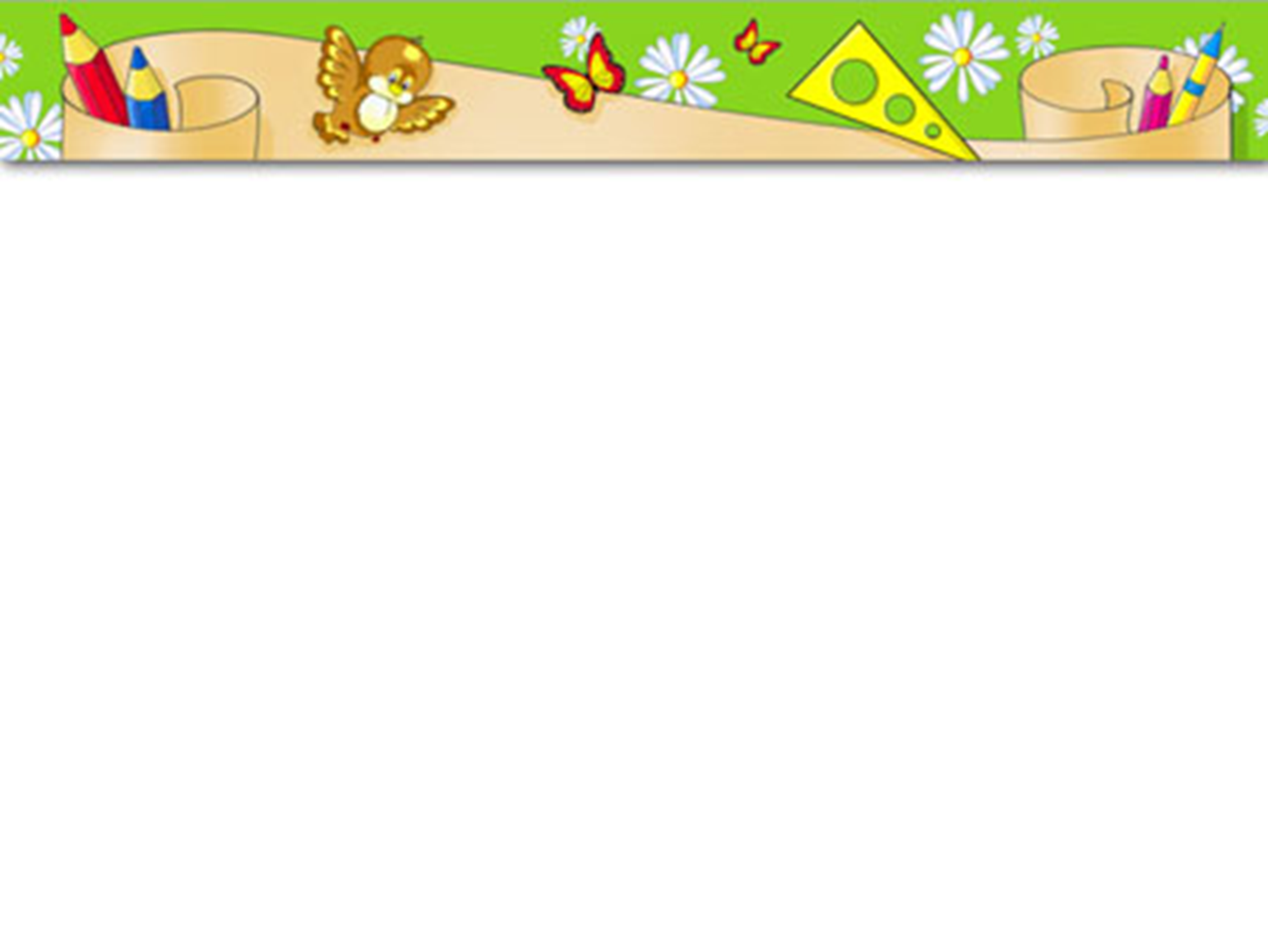 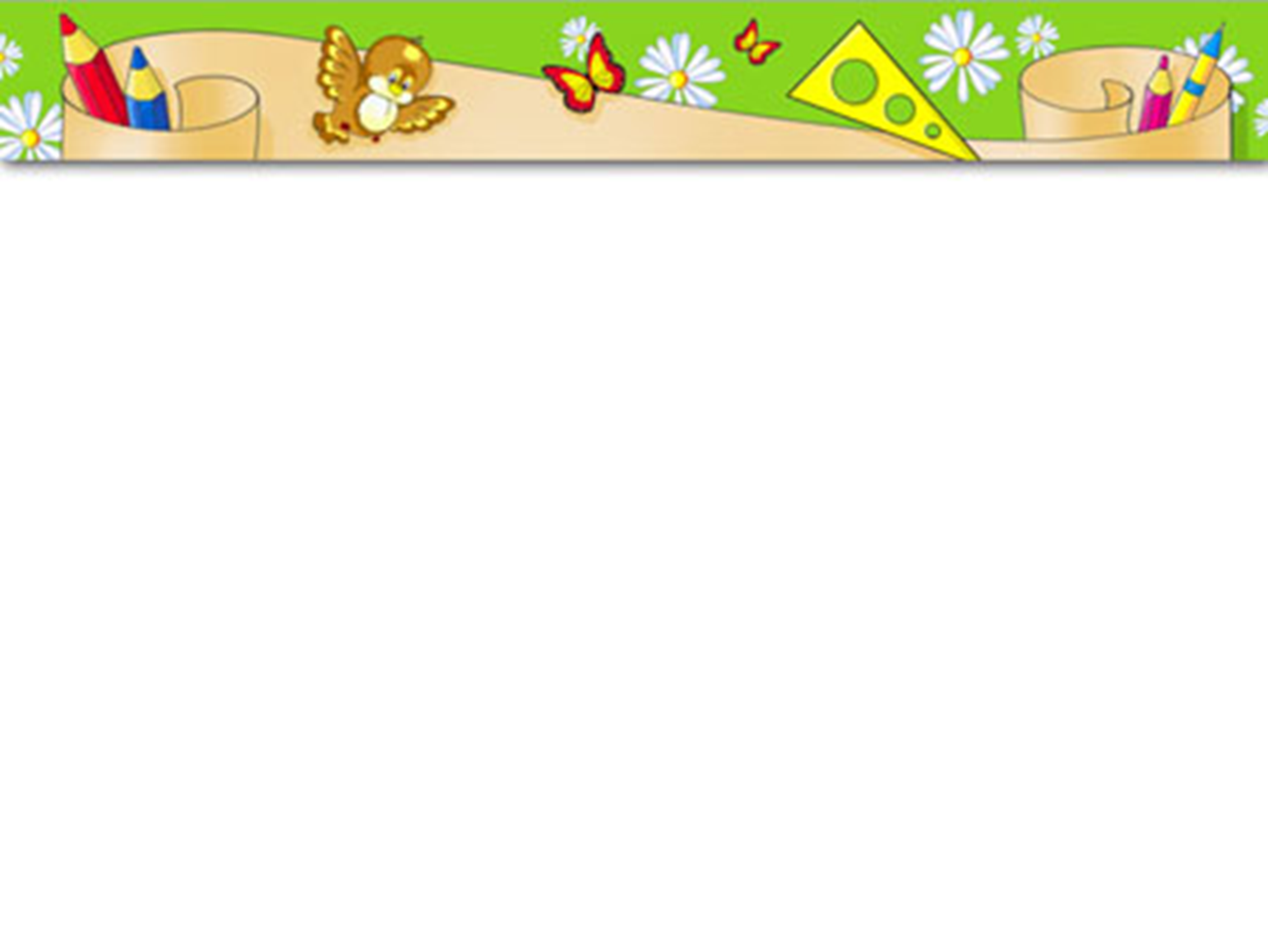 ВСЕ К СТОЛУ!!!
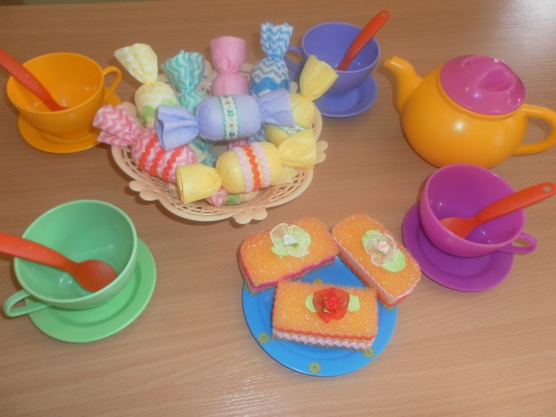